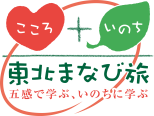 出発地：各地
「過去実施した学校交流（事例）」　2泊3日コース　【宮城県・福島県】
東北ルートマップ
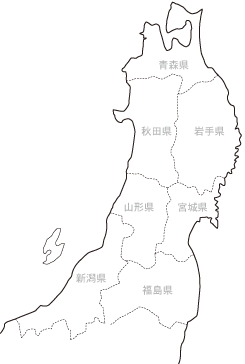 仙台市内
（凡例）　・・・：徒歩　 ■□■□：JR　＝＝＝：バス　 ～～～：船舶　－－－：航空機
※東北観光推進機構では、「学校交流」や「企業訪問」のご紹介やお手伝い等をしておりませんので、あらかじめご了承くださいませ。